Figure 4. Time course of EEG power, corticospinal coherence and corticospinal phase synchronization. The time series ...
Cereb Cortex, Volume 19, Issue 6, June 2009, Pages 1294–1302, https://doi.org/10.1093/cercor/bhn174
The content of this slide may be subject to copyright: please see the slide notes for details.
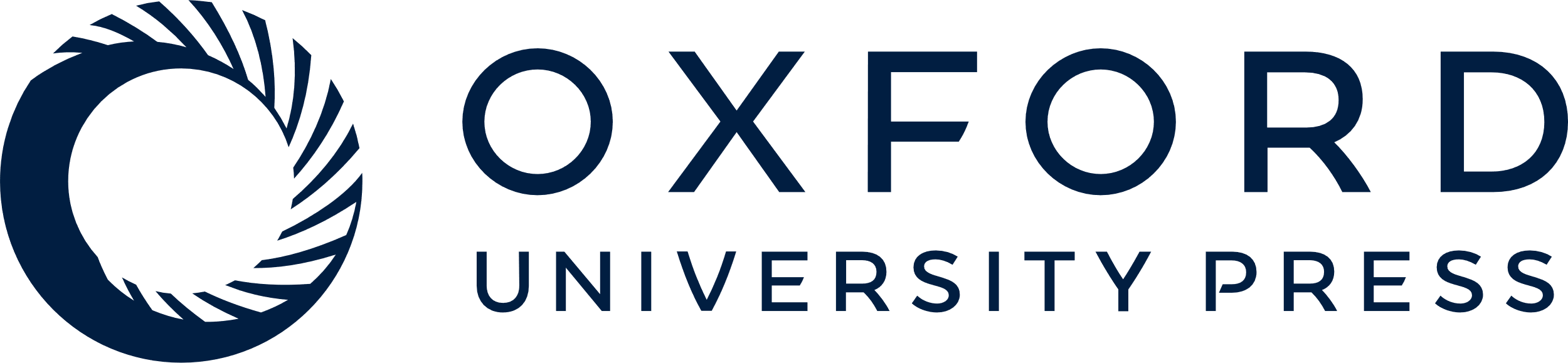 [Speaker Notes: Figure 4. Time course of EEG power, corticospinal coherence and corticospinal phase synchronization. The time series represent values averaged over left and right hand trials, selected channels, beta frequency band (15–30 Hz) and participants and are divided by the mean of the baseline line interval. Analyzed time windows are indicated with gray bars. Note the similar time course for the different measures as well as the absence of the short-lasting amplitude drop around 500 ms for phase synchronization. Data points in the 200- to 1000-ms interval that differed significantly from baseline are indicated with black lines above (for the ipsilateral hemisphere) and below (for the contralateral hemisphere) the gray bars.


Unless provided in the caption above, the following copyright applies to the content of this slide: © The Author 2008. Published by Oxford University Press. All rights reserved. For permissions, please e-mail: journals.permissions@oxfordjournals.org]